mevB‡K m¦vMZg RvbvB AvR‡Ki
cvVP‡µ
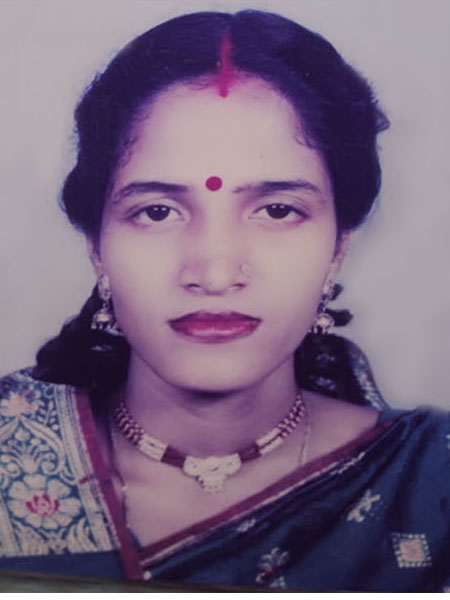 cwiwPwZ
নাম         : বাপ্পী রানী চৌধুরী
প্রতিষ্ঠান   : পূর্ব গোমদন্ডী আলহ্বাজ বদরুচ 
          মেহের উচ্চ বিদ্যালয়
শ্রেণী       : নবম - দশম
বিষয়       : বাংলা ২য় পত্র
সময়       : ৪৫ মিনিট
AvR‡Ki cv‡Vi welqe¯‘
wØZxq Aa¨vq
PZz_© cwi‡”Q`
mwÜ
AvR‡Ki cvV †k‡l hv Rvb‡Z cvi‡e
mwÜi msÁv ej‡Z cvi‡e|
mwÜi cÖKvi‡f` ej‡Z cvi‡e|
mwÜi D‡Ïk¨ eY©bv Ki‡Z cvi‡e|
mwÜi D`vnib w`‡Z cvi‡e|
mwÜ
wgjb
mwbœwnZ `yBwU aŸwbi wgj‡bi bvg mwÜ
cvkvcvwk
we`¨vjq
D`vniY :
+
we`¨v
Avjq
mwÜi cÖKvi‡f`
mwÜ cÖavbZ 2 cÖKvi
2. Zrmg/ms¯‹…Z mwÜ
1. evsjv mwÜ
2
3
¯^i
e¨Äb
¯^i
wemM©
e¨Äb
mwÜ ‡gvU 3 cÖKvi
mwÜi D‡Ïk¨
¯^vfvweK D”Pvi‡b mnRcÖeYZv
aŸwbMZ gvayh¨© m¤úv`b
D`vnib:
bi + Aag = bivag
we`¨v + Avjq = we`¨vjq
wng + Avjq = wngvjq
evwoi KvR
1. mwÜ ej‡Z wK †evSvq?
2. mwÜ Kq cÖKvi I wK wK?
3. evsjv fvlvq mwÜi cÖ‡qvRbxqZv wK?
cieZ©x K¬v‡m Av‡jvPbvi welqe¯‘
m¦imwÜ I Gi we¯ÍvwiZ D`vniYmn
ab¨ev`
cieZ©x K¬v‡m AveviI †`Lv n‡e
mK‡j my¯’ I fv‡jv _v‡Kv